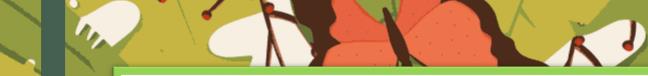 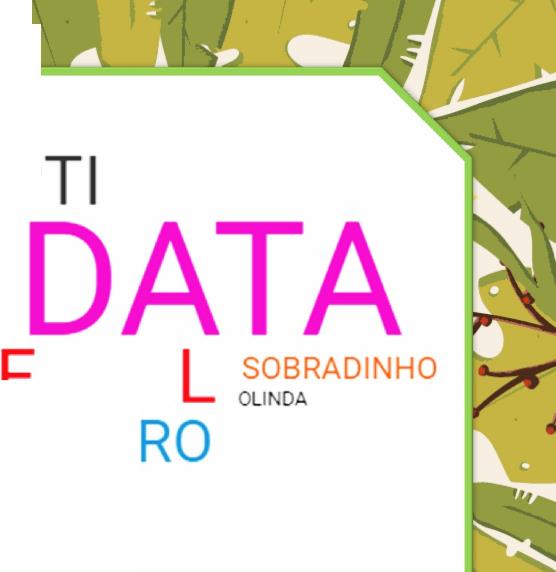 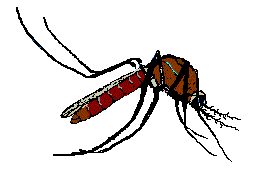 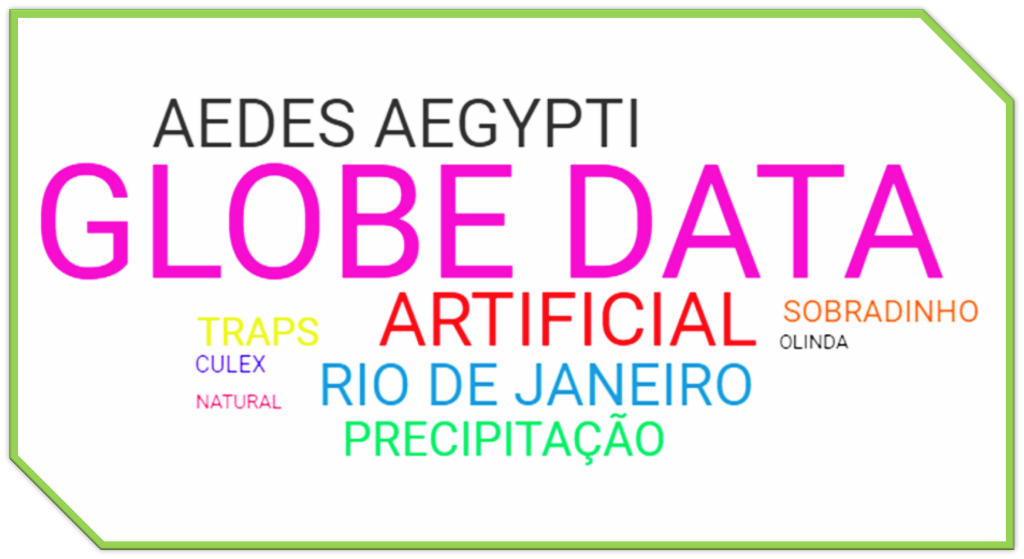 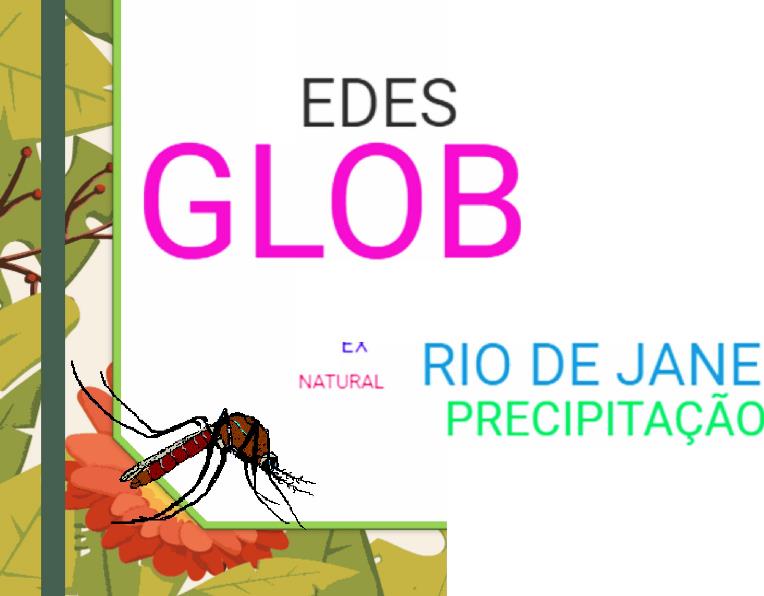 GYP
A
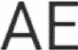 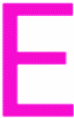 ICIA
1
TRAPS	A
CUL
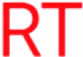 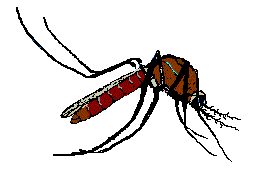 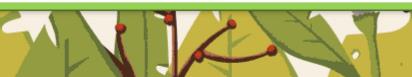 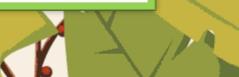 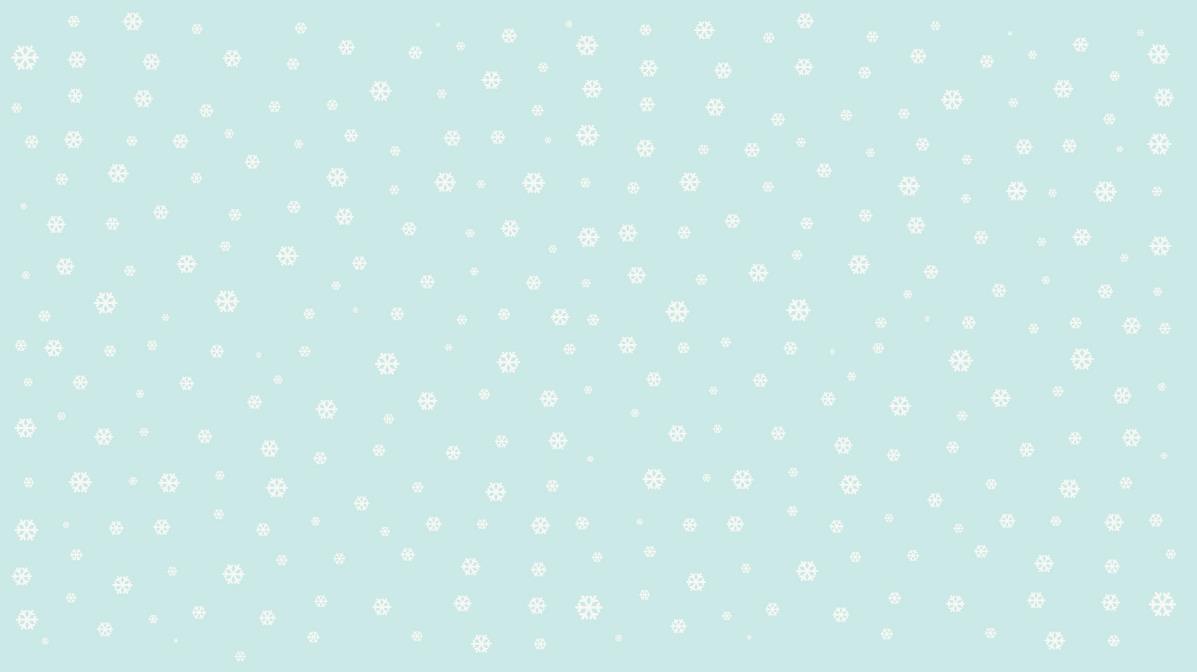 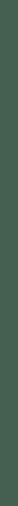 1. TITLE
Is the mosquito Aedes aegypti human’ "new pet"?
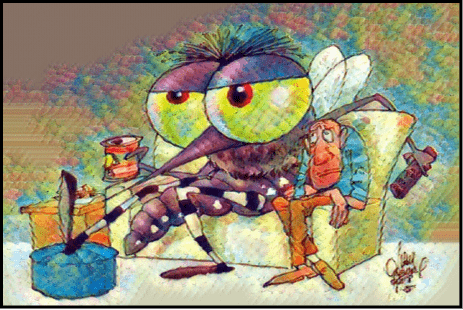 Figure 1.: Is the mosquito Aedes Aegypti our new pet?
Teacher: Mrs. Inês Mauad Rio de janeiro, Brazil
Minas Gerais Science Club: Juliana Karina Villela, Andrea Silva, Camille Santos, Luís Eduardo Cordeiro de Freitas.
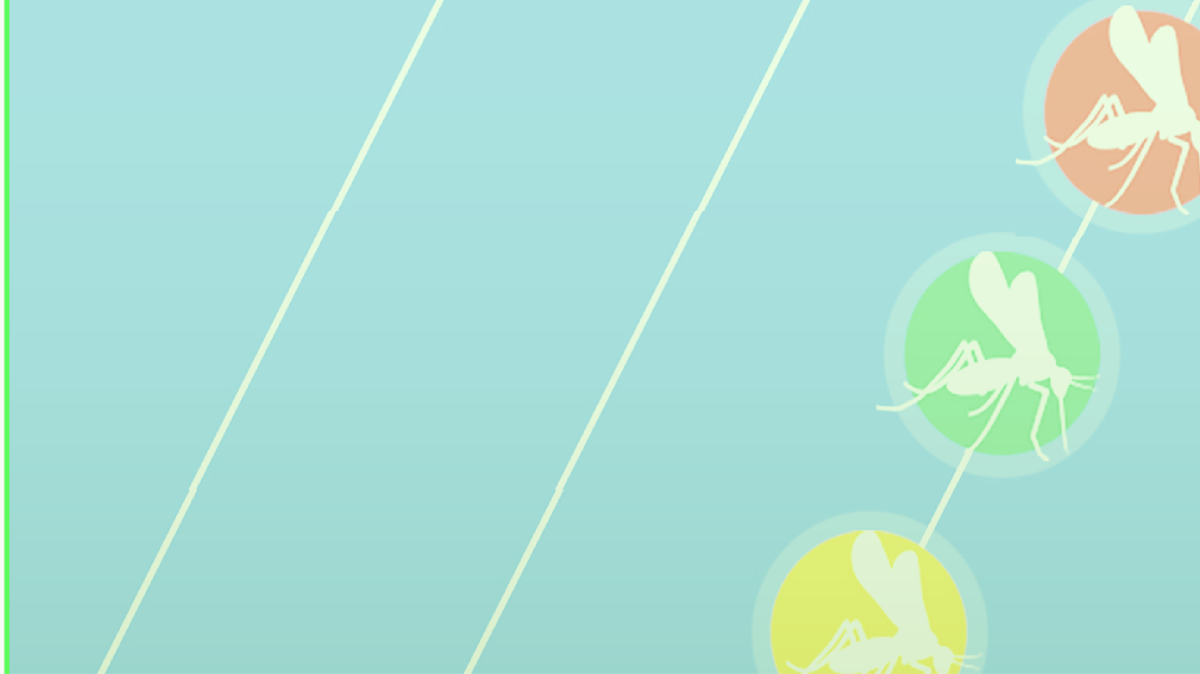 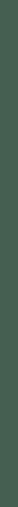 2. ABSTRACT:
The goal of this study is to evaluate whether, in a competition
of  breeding  sites,  the  mosquito,  predominantly  Aedes aegypti, prefers to spawn in domestic water deposits, which are found in human residences and surroundings, due to its opportunistic, adaptive and anthropophilic behavior and the expressive ecological capacity to adapt to various types of containers or water reservoirs.The study analyzed the GLOBE data  collected  in  three  schools  in  Brazil:  Rio  de  Janeiro, Olinda, and the Federal District.
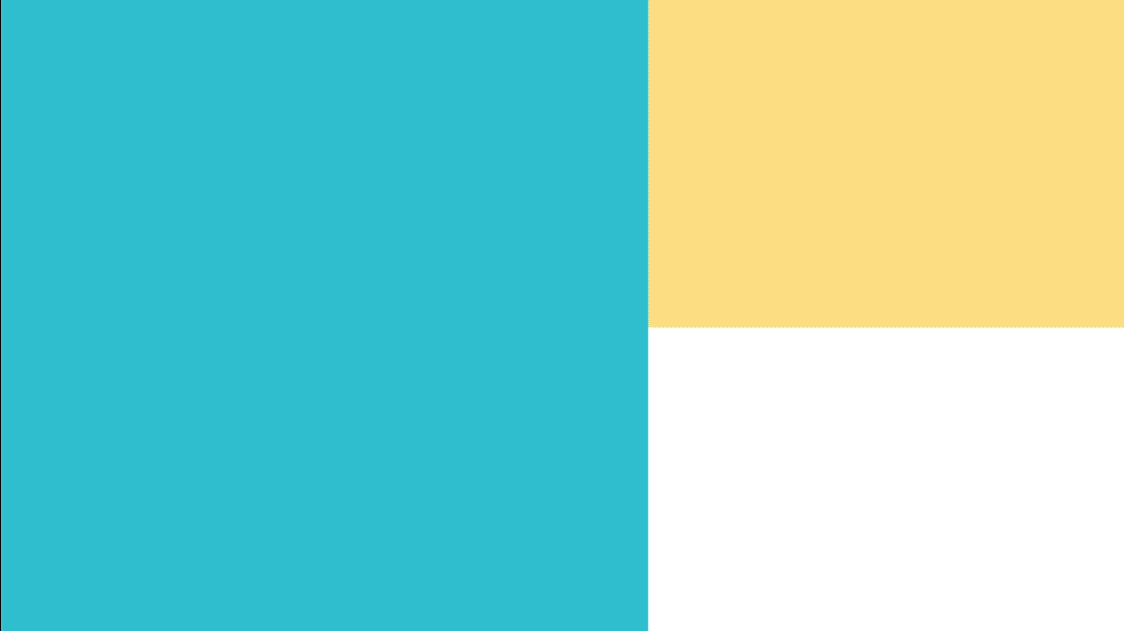 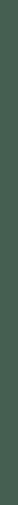 3. Introdução
Arboviruses are diseases caused by viruses transmitted  mainly  by  mosquitoes,  being the female of the species Aedes aegypti the great  villain.  Arboviruses  include  urban yellow  fever,  dengue,  Chikungunya,  and Zika virus.
Aedes  aegypti  was  introduced  in  Brazil during the colonial period, probably during the  slave  trade,  by  sea  (PAHO  1992, Consoli & de-Oliveira, 1994).
Figure 2.: Aedes aegypti was introduced in Brazil in the colonial period, probably during slave trade.
In recent years, the incidence of diseases caused by arboviruses has shown a relevant global increase due to the intensive growth of global transportation systems, adaptation of vectors to increasing	urbanization,		inability	to		contain	the	mosquito	population,		and	changes		in environmental  factors.  In  addition  to  the  elements  that  favor  the  spread  of  diseases,  Brazil represents		a	country	with	optimal	environmental	conditions	for	the	permanence	and dissemination of vector mosquitoes, such as Aedes aegypti (Gregianini et al., 2017).
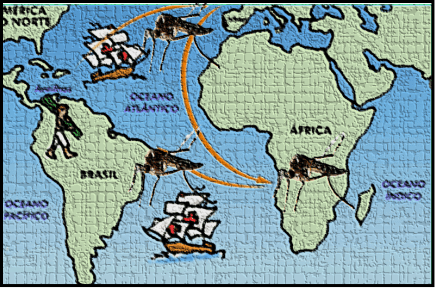 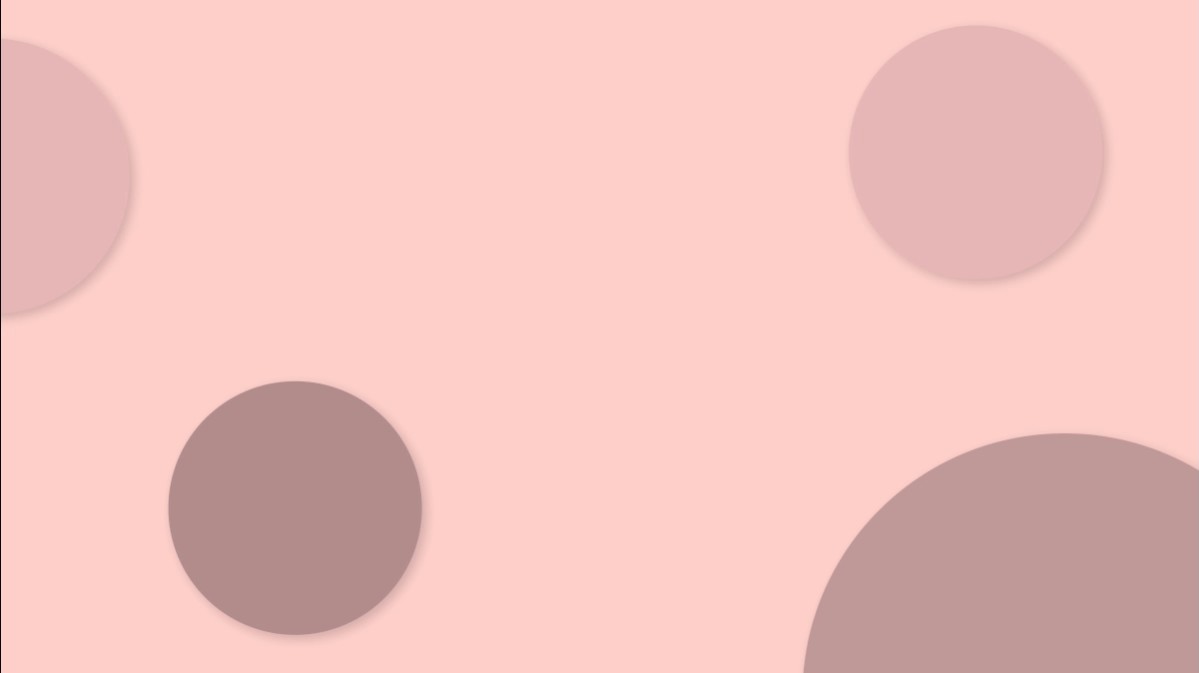 3. RESEARCH QUESTION AND HYPOTHESIS
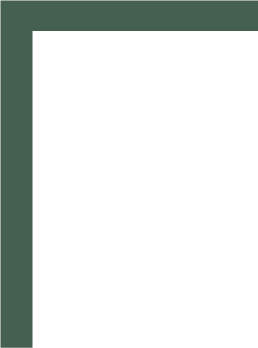 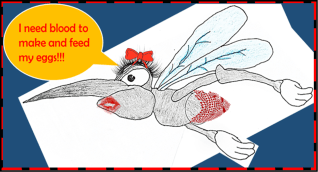 QUESTION
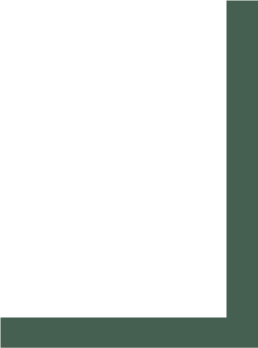 In a breeding competition, the behavior of the mosquito determines the type of container   chosen   for   ovoposition, especially for the Aedes aegypti species?
Figure 3.: Aedes aegypti female needs blood to make their eggs.
HYPOTHESIS
Because it has opportunistic, domestic and urban behavior (IOC/Fiocruz), in a competition of containers for breeding sites, the Aedes aegypti, prefers to spawn in water deposits that are in its surroundings, such as: pots of plants, clogged gutters, bottles, open waste, air conditioning trays, capture traps, among others.
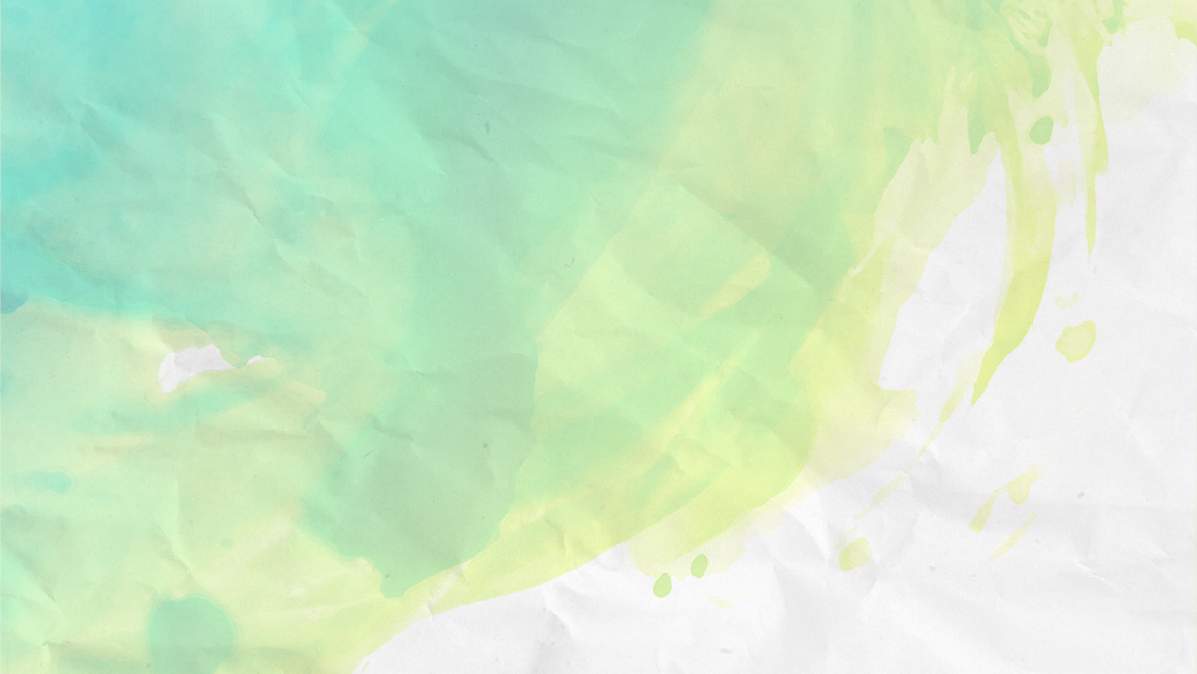 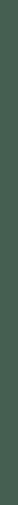 4. MATERIALS AND METHODS
DATA COLLECTION
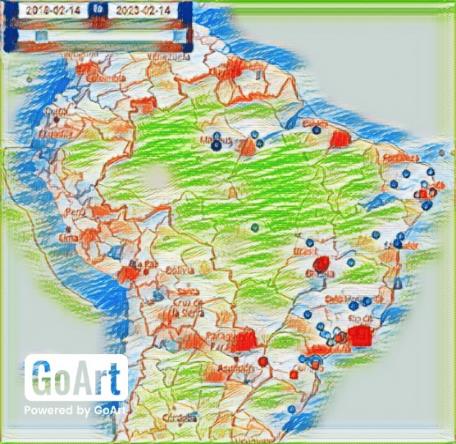 The mosquito larvae survey was carried out based on GLOBE data  collected  in  schools  in  three  Brazilian  cities:  Rio  de Janeiro, Olinda and Sobradinho, located in the respective geographic coordinates 22°57' S, 43°11' W; 8°073' S; 34°88' W; 15°63' S, 47°82' W , in the period from February 2018 to November 2022.
The schools were chosen because they presented the three types  of  breeding  areas  intended  in  the  research  (Figure 1a,b,c). A total of 116 data collections from data stored in the GLOBE platform.
ENTOMOLOGICAL STUDIES
Figure 4:.GLOBE map of the study with the mosquito data collected in the three cities analyzed.
Data analysis was performed on mosquito larvae from free artificial breeding sites (Vessels / jars with water, dish, bottles, drip pan, defrosting containers in refrigerators, discarded garbage), artificial capture sites (traps / mosquitoes) and natural breeding sites, to monitor the opportunistic behavior through oviposition of the female mosquito, in particular, Aedes aegypti, the main transmitter of Arboviroses: Dengue, Chikungunya, Urban Yellow Fever and Zika.
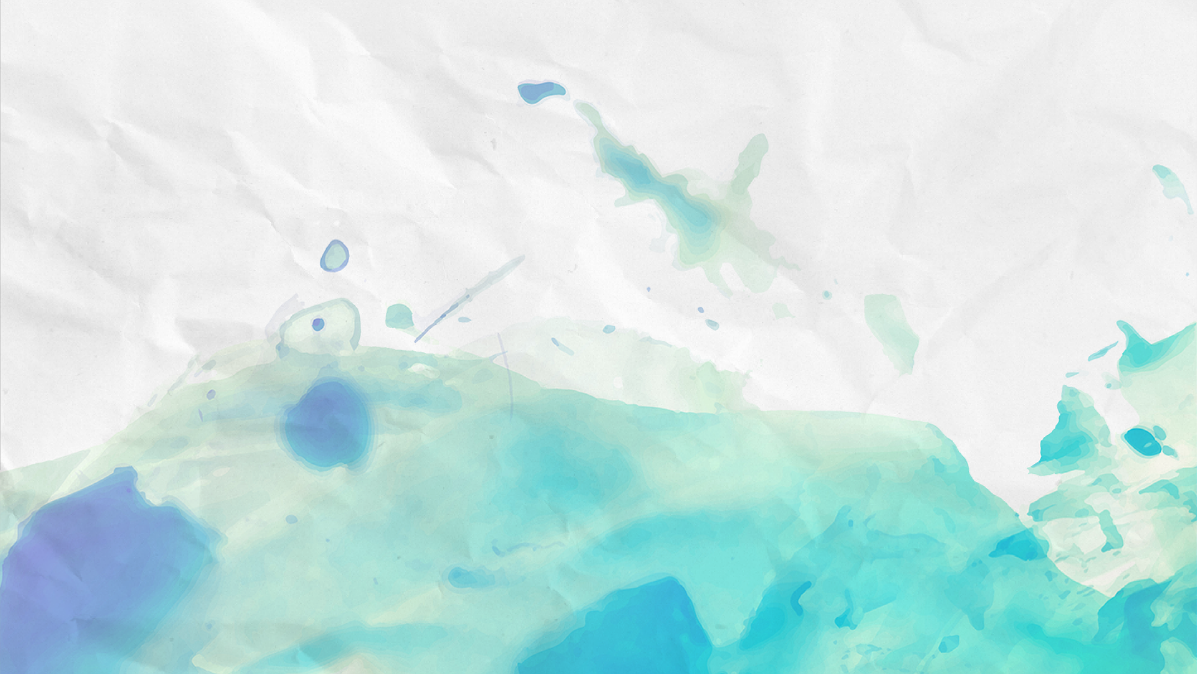 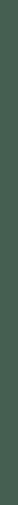 4. MATERIALS AND METHODS
STUDY SITES
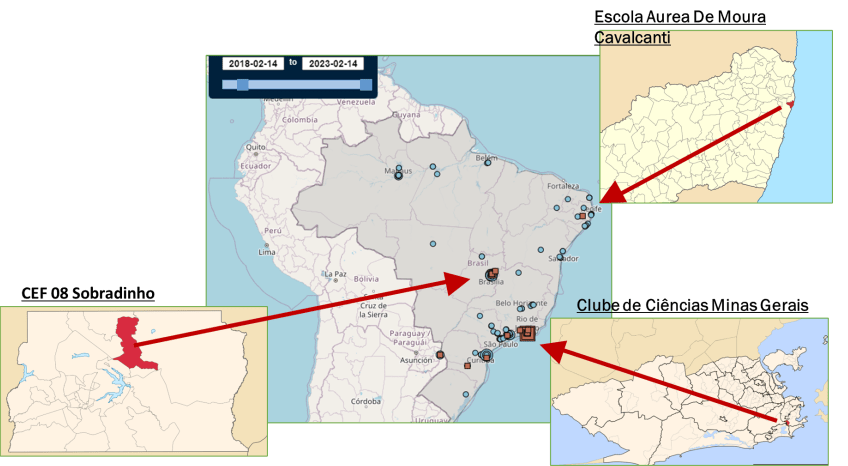 Table 1. GLOBE map of the study with the mosquito data collected in the three cities analyzed.
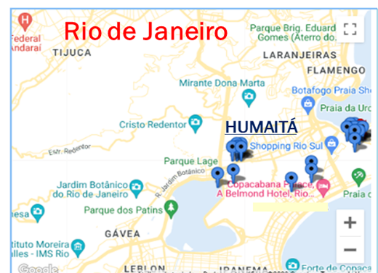 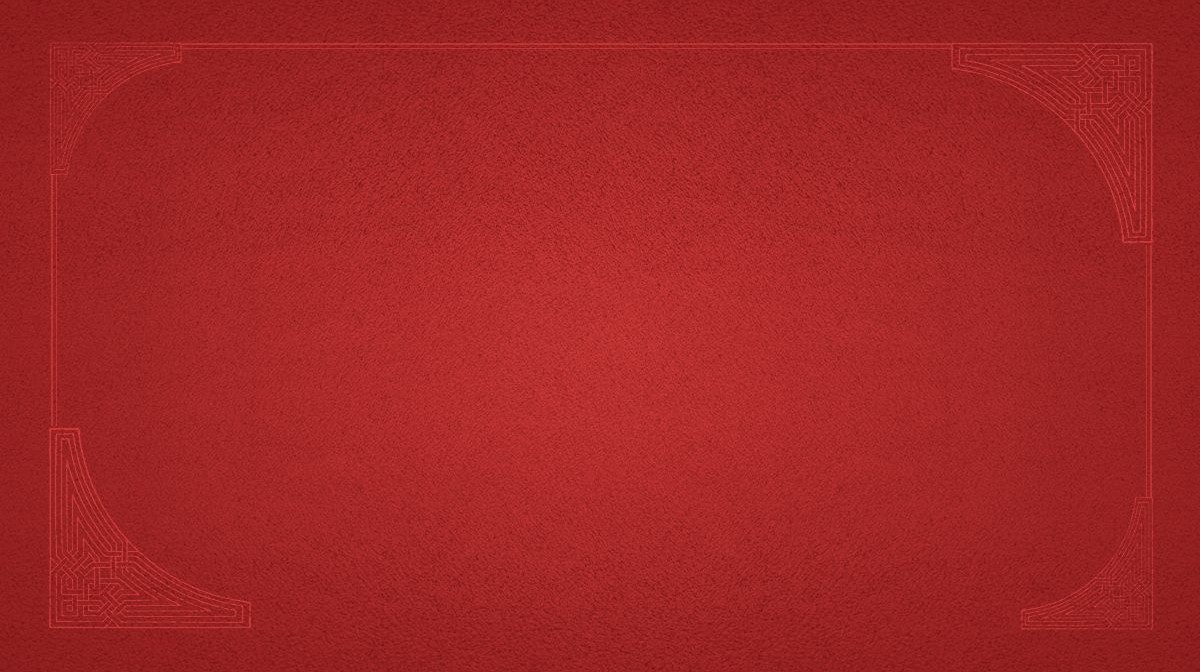 Study site 1 
Minas Gerais Science Club, Rio de Janeiro.
97 data collections – 77 larvae

10 free artificial containers with  7 larvae
85 artificial capture containers with 69 larvae
2 natural container - 1 larvae
Figure 13:. Aurea de Moura Cavalcanti School GLOBE map .
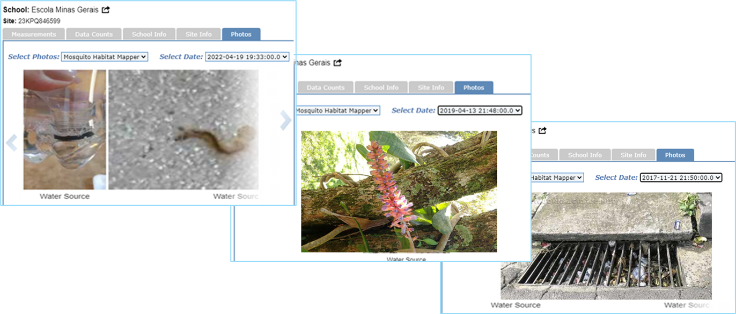 Figure 9:. Minas Gerais Science Club' mosquito data free artificial containers using  MHM (2018-2022).
Figure 10:. Minas Gerais Science Club' mosquito data from capture containers using  MHM (2018-2022).
Figure 11:. Minas Gerais Science Club' mosquito data from natural containers using  MHM (2018-2022).
Study site 2
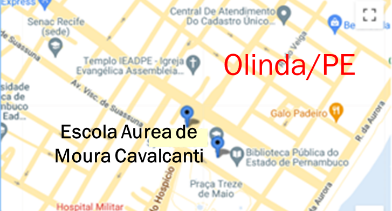 Escola Aurea de Moura Cavalcanti, Olinda/PE.
5 data collections –
 4 larvae

4 free artificial containers with 2 larvae
3 artificial capture containers with 2 larvae
1 natural container - 0 larvae
Figure 18:. Aurea de Moura Cavalcanti School GLOBE map.
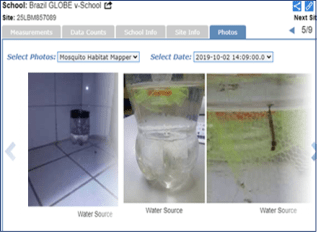 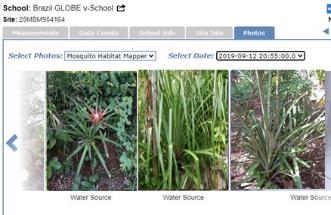 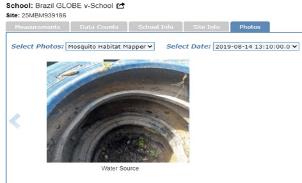 Figure 7:. Aurea de Moura Cavalcanti School ' mosquito data from three kinds of containers using MHM (2018-2022).
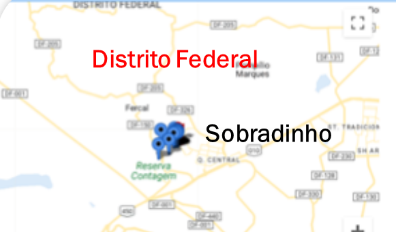 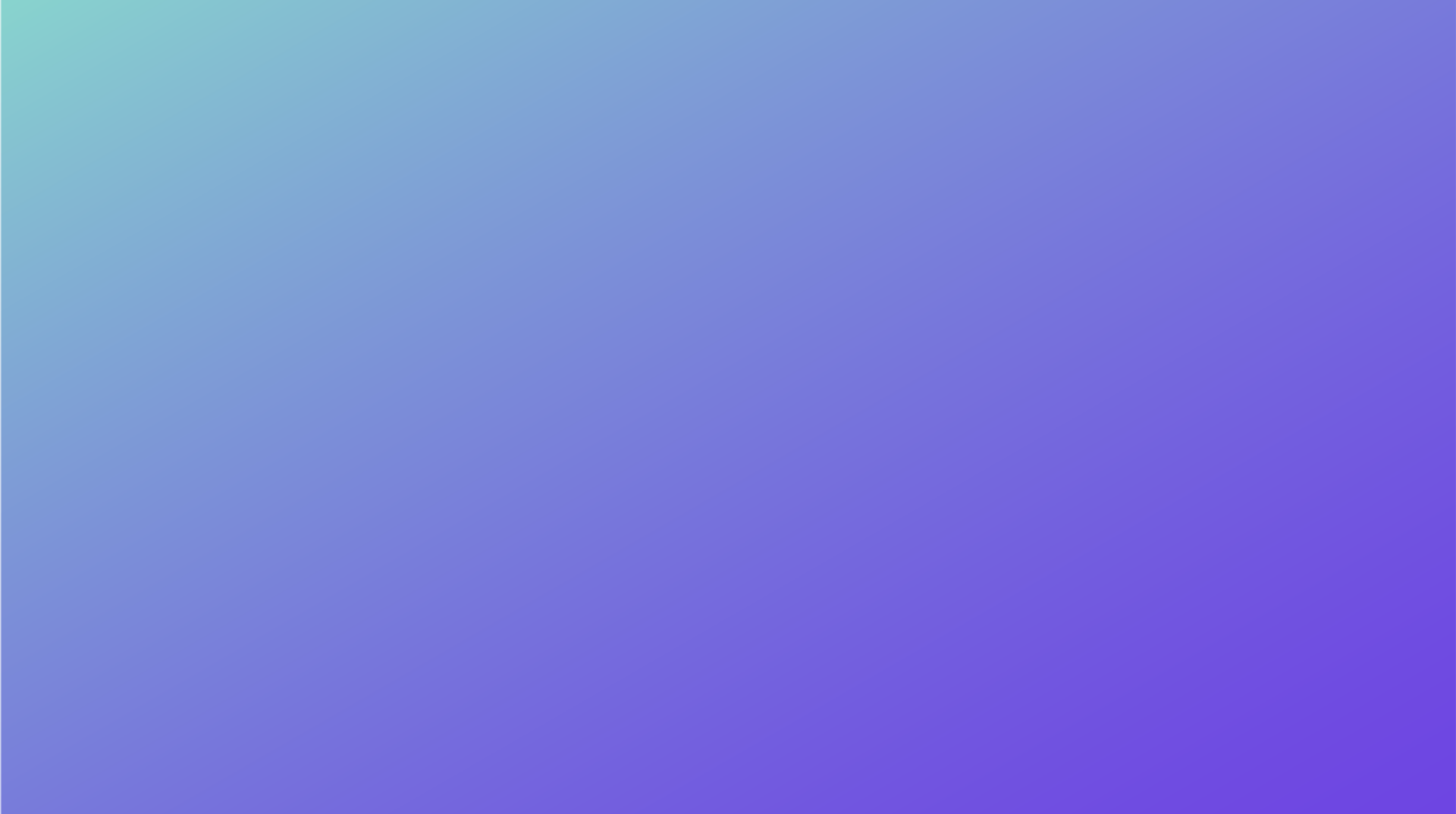 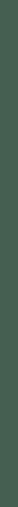 Study site 3 
CEF 08 Sobradinho, Cidade de Sobradinho/ DF
14 data collections – 17 larvae

10 free artificial containers with  14 larvae
2 artificial capture containers with 1 larvae
2 natural container - 2 larvae
Figure 23:. CEF 08 Sobradinho GLOBE map.
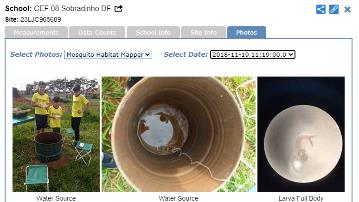 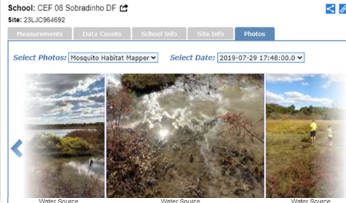 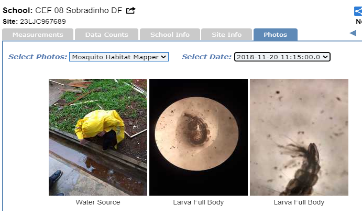 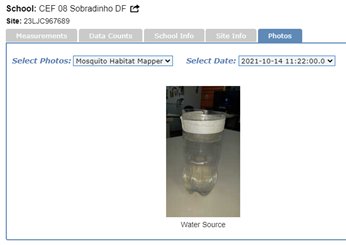 Figure 19. CEF 08 Sobradinho’ mosquito data from three kinds of containers using  MHM (2018-2022).
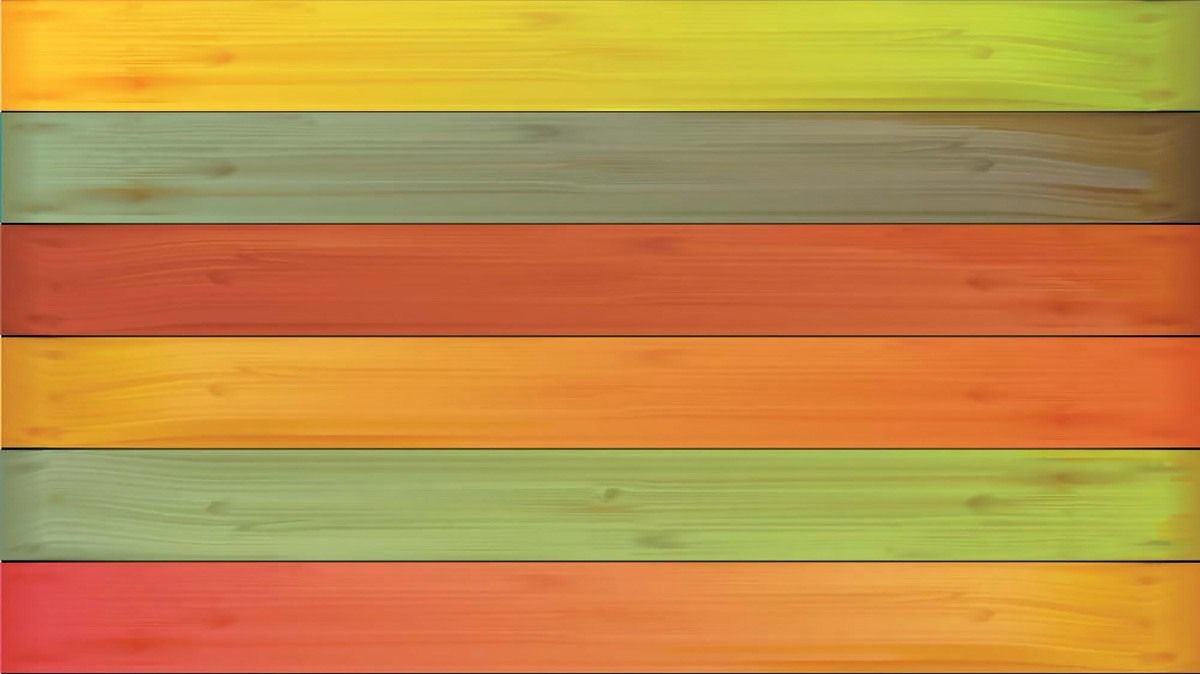 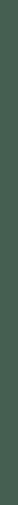 DATA ANALYSIS
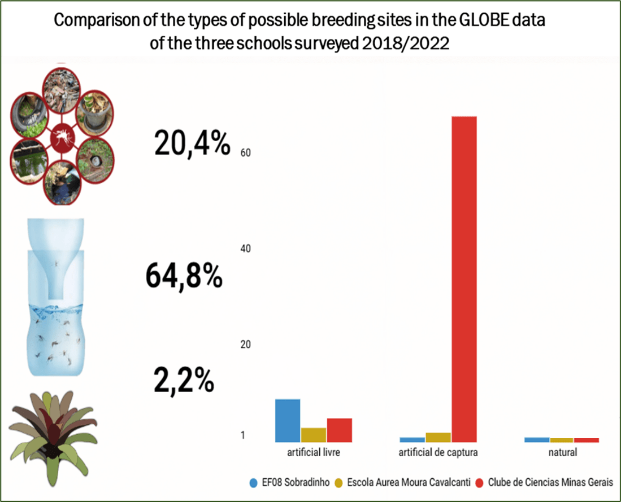 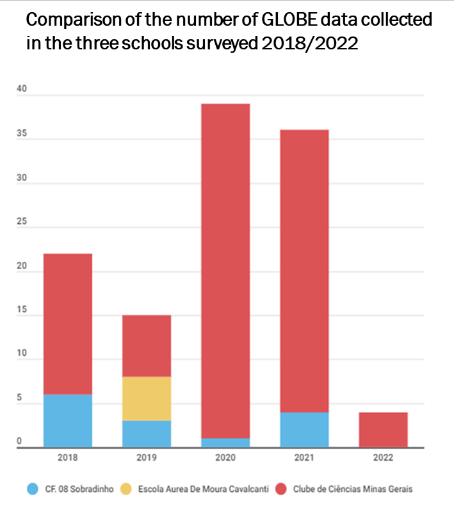 Table 2. Data collected from GLOBE Platform using MHM – mosquito habitat from 2018
- 2022. SOURCE: globe.gov
Table 3. Data collected from GLOBE Platform using MHM – mosquito habitat from 2018 - 2022. SOURCE: globe.gov
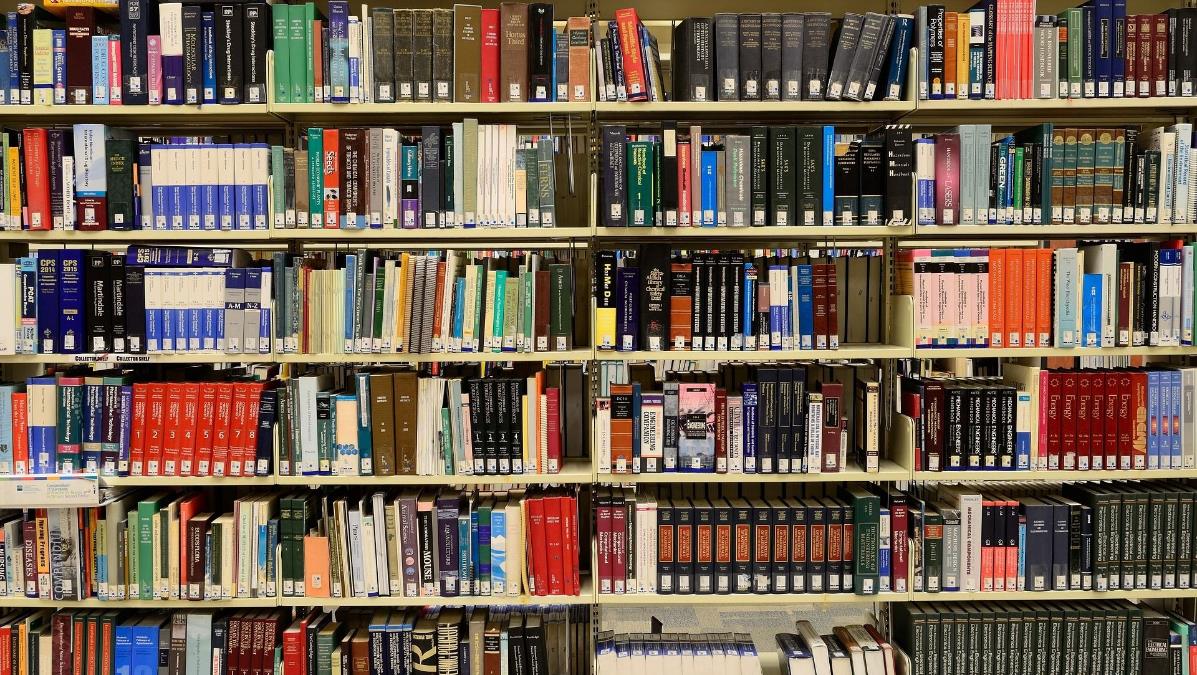 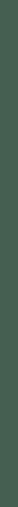 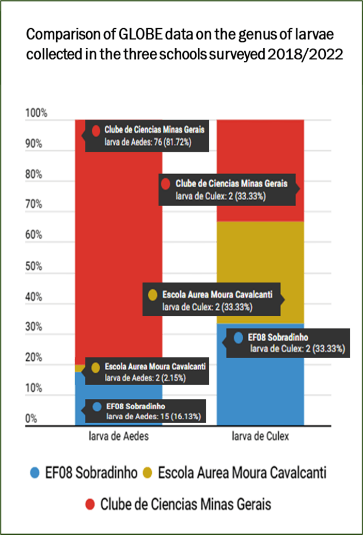 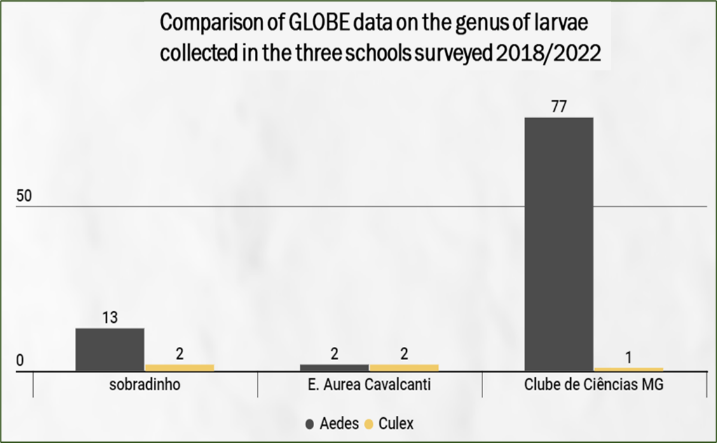 Table 5. Data collected from GLOBE Platform using MHM – mosquito habitat from 2018 - 2022. SOURCE: globe.gov
Table 6. Data collected from GLOBE Platform using MHM – mosquito habitat from 2018 - 2022. SOURCE: globe.gov
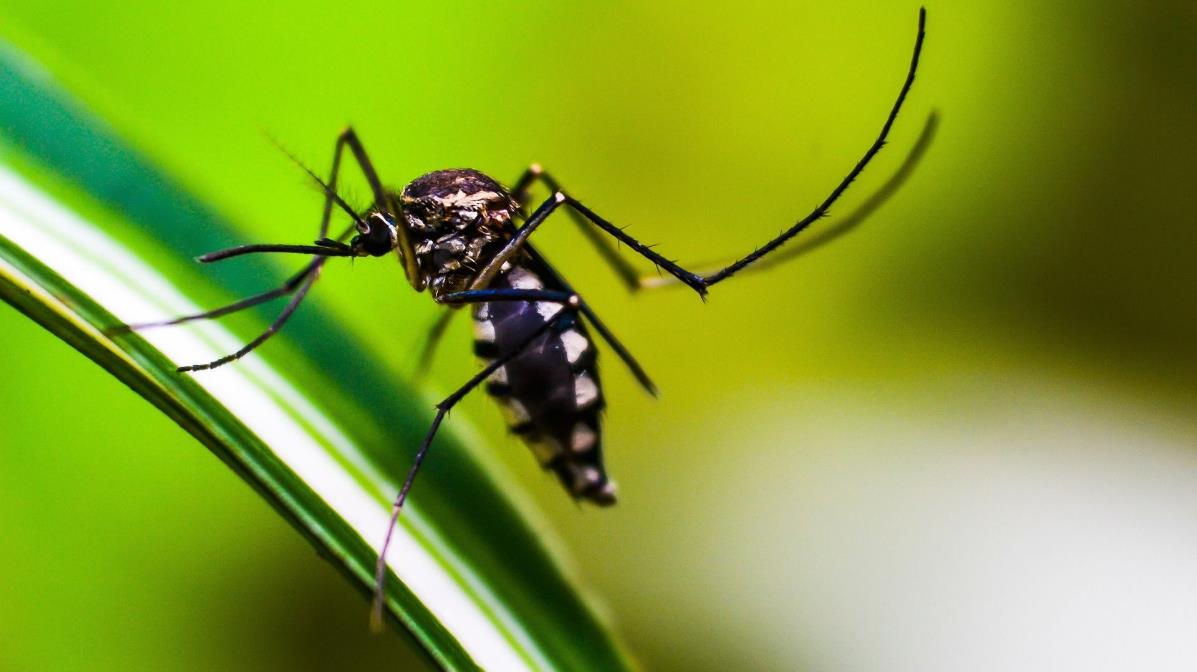 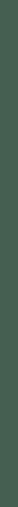 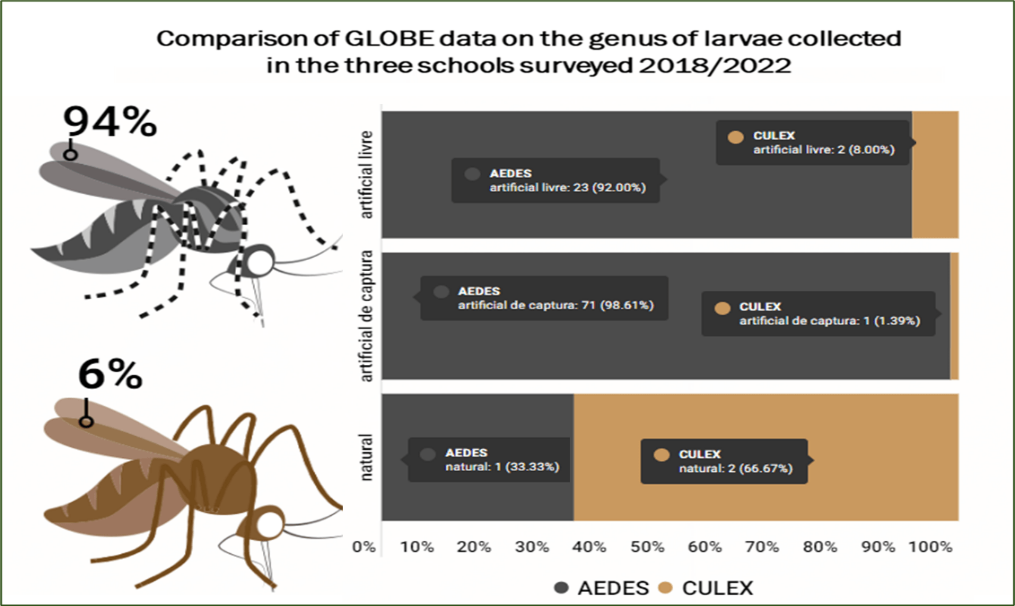 Table 7 Data collected from GLOBE Platform using MHM – mosquito habitat from 2018 - 2022. SOURCE: globe.gov
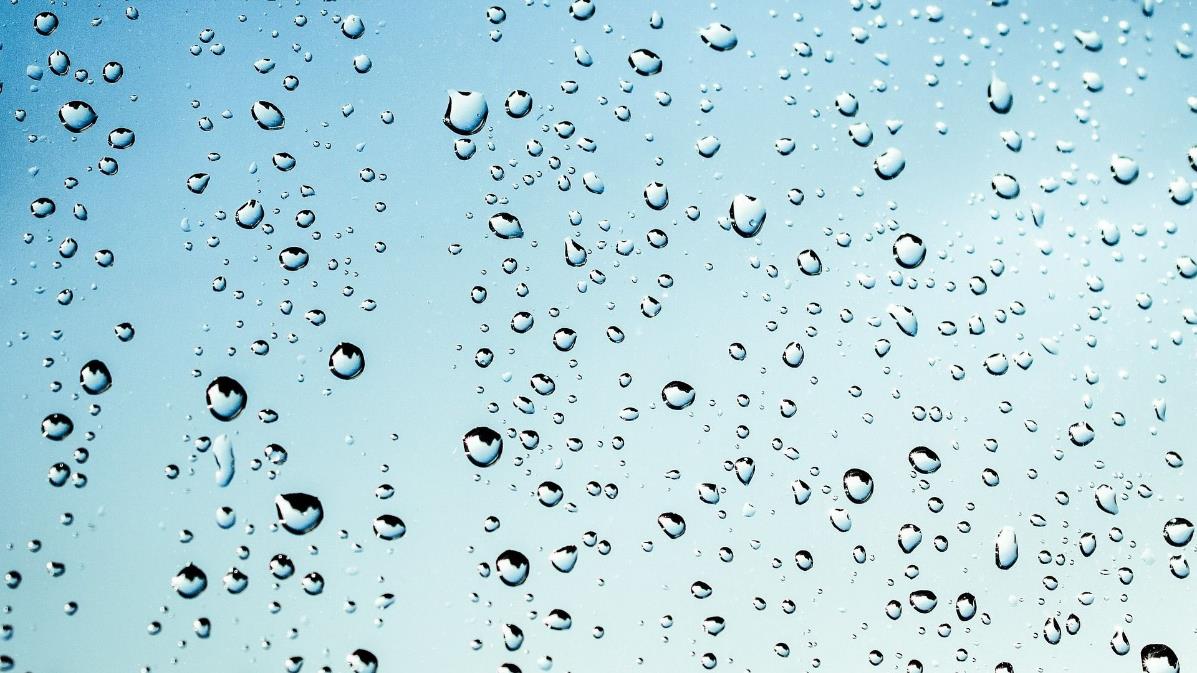 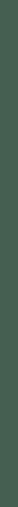 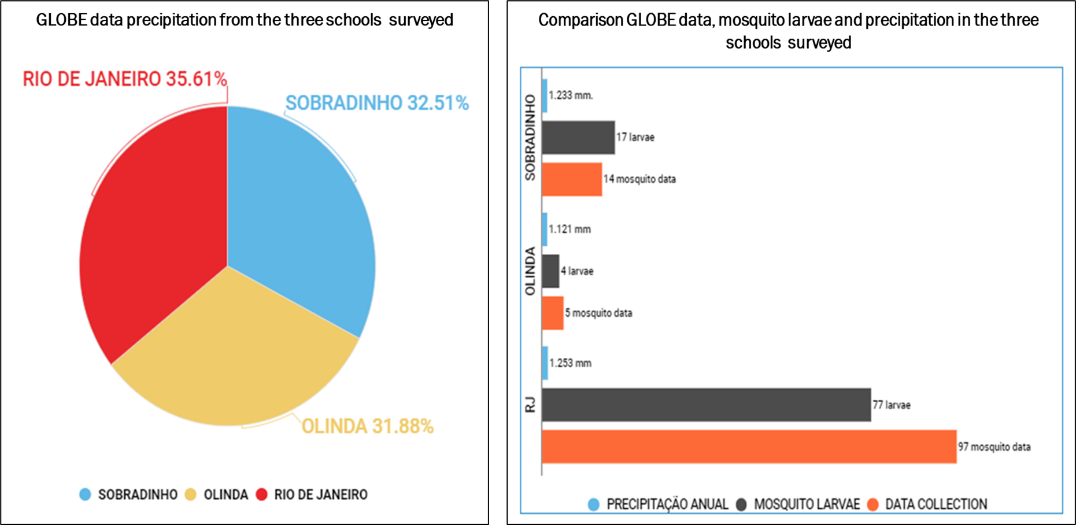 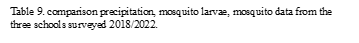 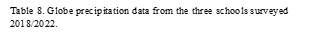 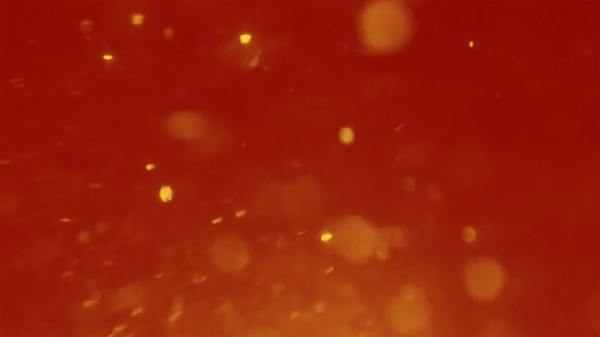 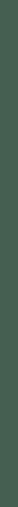 5. RESULTS
Our  results  showed  that  the  number  of  mosquito  larvae increases with the increase in the number of containers in all collected sites and that in a competition of containers there is a  positive  correlation  of  mosquito  larvae  around  houses, schools,  villages,  and  churches,  in  free  artificial  breeding sites,  followed  by  artificial  breeding  sites  of  capture  and natural  breeding  sites,  proportionally.  The  precipitation influences the amount of water stored in each container and determined the possibility of a new breeding site. The Aedes aegypti mosquito, had the highest incidence of most larvae collected in the three investigated sites, especially in artificial breeding  sites,  due  to  its  opportunistic,  adaptive  and anthropophilic  behavior  and  the  expressive  ecological capacity  to  adapt  to  various  types  of  containers  or  water reservoirs.
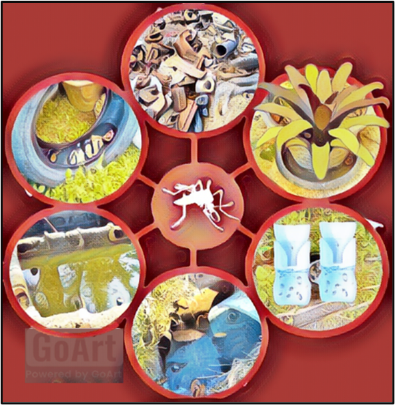 Figure 9. brrding sites containers
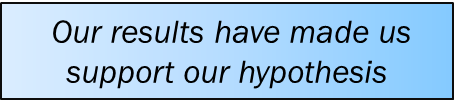 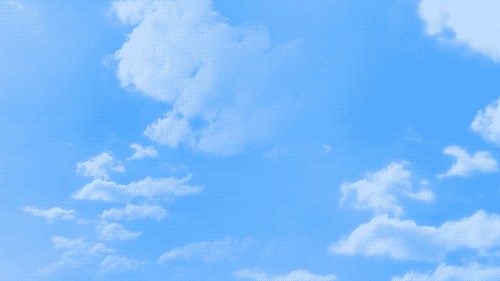 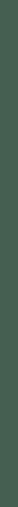 8. DISCUSSION
The analysis of data collection of the three schools in the cities of Sobradinho,  in  the  Federal  District,  Midwest  Region;  Olinda, Northeast  Region;  Rio  de  Janeiro,  Southeast  Region,  it  was observed that the number and types of containers varied in the three sites. In addition, we observed that the number of mosquito larvae  increased  with  the  increase  in  the  number  of  water containers offered in all collected sites, suggesting that where there is free supply of water reservoirs, mosquitoes reproduce more.
This study showed that Aedes aegypti has a higher incidence in urban  areas,  in  artificial  capture  reservoirs  and  free  (94%) confirming its anthropophilic character. This analysis corroborates with  Natal  (2002),  stating  that  the  invasion  and  permanence  of
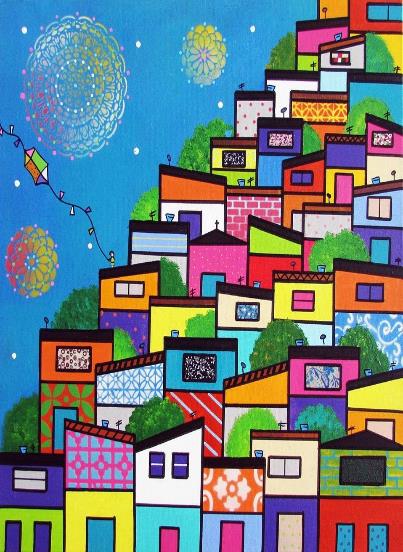 Aedes  aegypti  in  the  urban  environment  is  due  to  the decharacterization of the natural habitat of this mosquito, caused by human pressures when deforestation caused a genetic variety of this mosquito to be selected by the altered environment.
Figure 10: Global urbanization
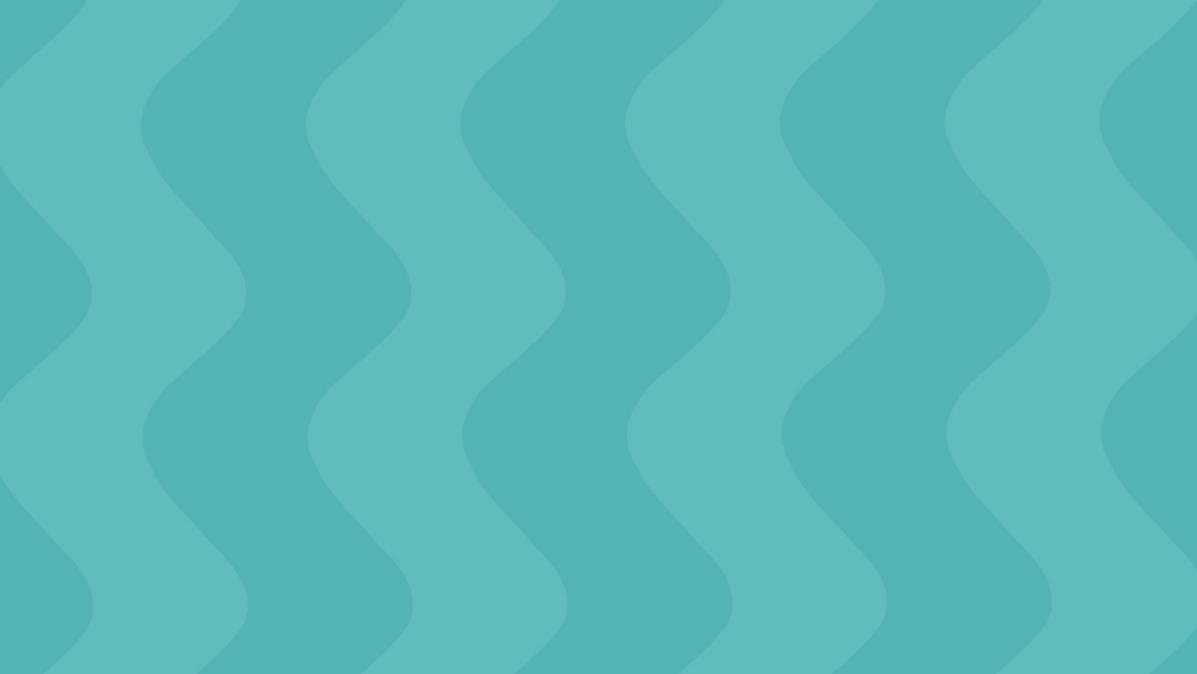 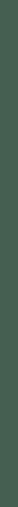 7. CONCLUSION
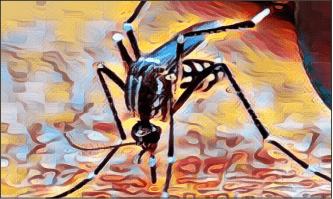 The	prevention	is	the	solution	to	mosquito	to	avoid
outbreaks!!
In our project analysis of the data collection from the three schools in the cities of Sobradinho, Olinda, and Rio de Janeiro, it was observed that the number and types of containers varied in the three sites. Furthermore, we observed that the number of mosquito larvae increased with the increase in the number of containers in all the sites collected and that the Aedes aegypti mosquito appears in greater numbers in the three breeding sites analyzed.

Knowledge   of   mosquito   behavior   contributes   to   the development  of  educational  campaigns  in  the  elimination  of breeding sites found with water in buildings, discarded waste and natural environments, which could become potential foci, preventing, and controlling vectors.
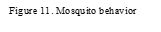 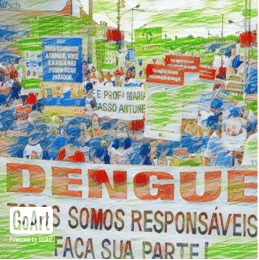 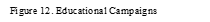 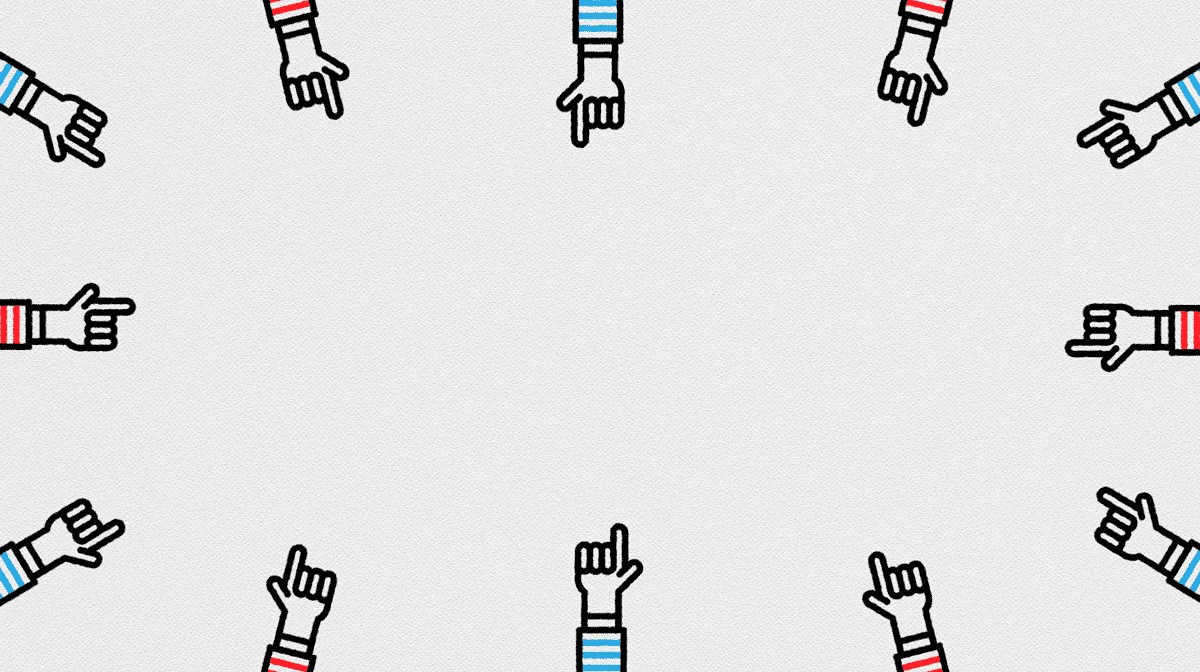 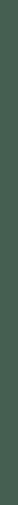 8. ACKNOWLEDGEMENTS
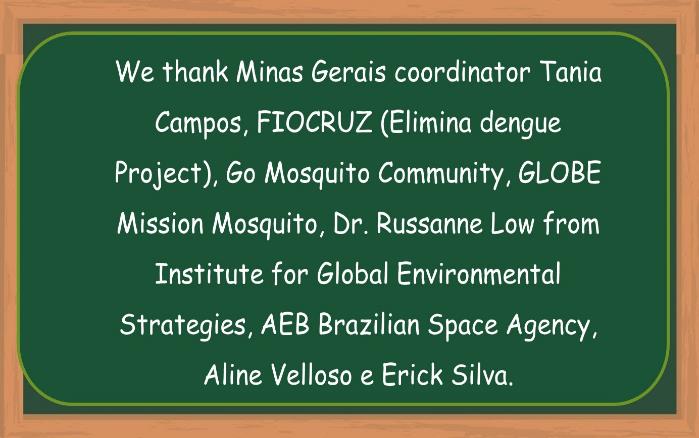